人教版八年级下册
探究：为什么说台湾自古以来就是中国的领土？
新疆兵团第四师六十六团一中 
                   
                      李     慈
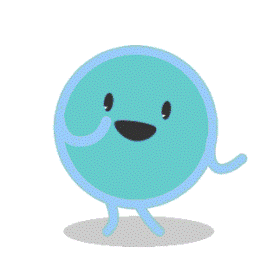 为什么说台湾自古以来就是中国的领土？
三国
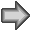 隋
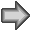 元
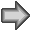 明
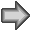 夷州
流求
琉球
台湾
1895—
1945年
1662年
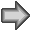 1684年
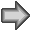 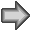 1949年
郑成功收 复台湾
清设立台湾府
分离至今
日占台湾
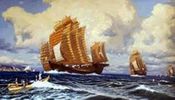 吴国造船业发达，船队曾到达夷洲
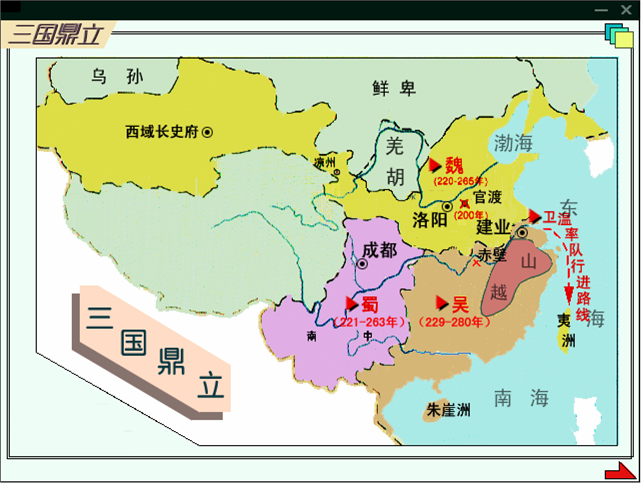 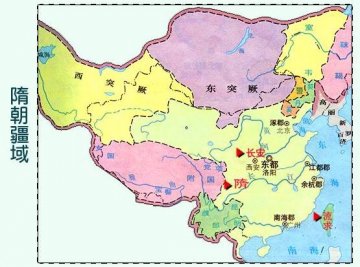 元朝疆域图
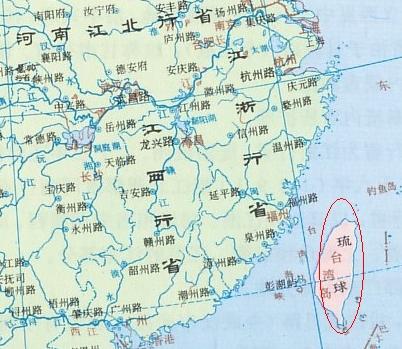 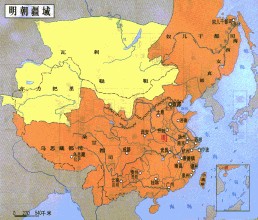 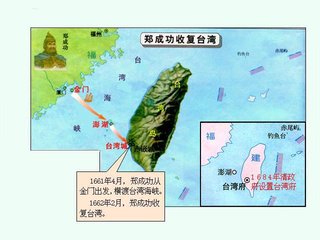 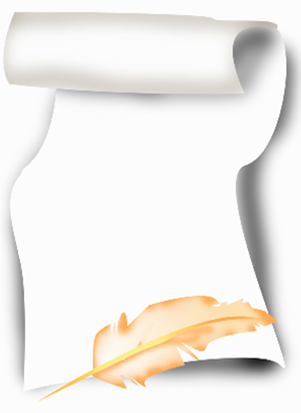 郑成功致荷军总督揆一招降书：
        台湾者，中国之土地也，久为贵国所锯，今余既来索，则地当归我。
1684年，清朝设置台湾府，隶属福建省。
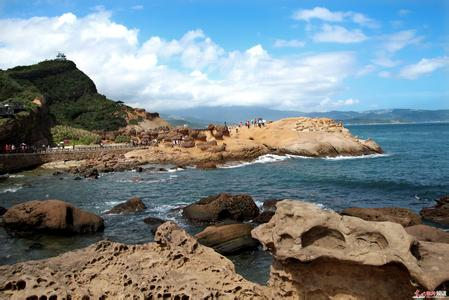 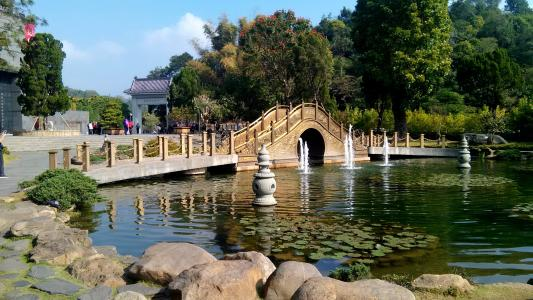 中日《马关条约》（1895年）
李鸿章————————————伊藤博文
内            容
影         响
割辽东半岛、台湾和澎湖列岛给日本（割地）
中国国土进一步沦丧，刺激了列强瓜分中国的野心
加重了中国人民的负担，便利列强进一步控制中国的财政经济。
赔偿日本军费二亿两白银
（赔款）
增开重庆、沙市、苏州和杭州为通商口岸（增开商埠）
使列强的侵略势力深入到中国内地
允许日本在中国通商口岸开设工厂（设厂）
严重阻碍了中国民族工业的发展
1945年8月15日，日本宣布无条件投降，台湾回归祖国的怀抱

1945年9月9日，日本代表冈村宁次向中国代表何应钦呈递降书
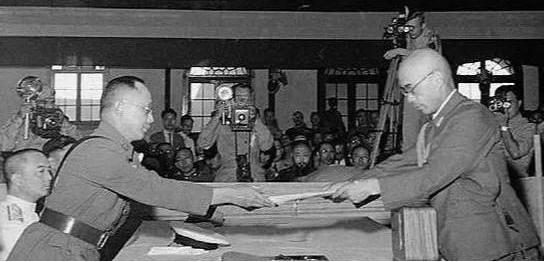 1949年4月，毛泽东和朱德下令发动渡江战役。4月23日，南京解放。

统治中国22年的国民党垮台了，国民党残余势力退住台湾。
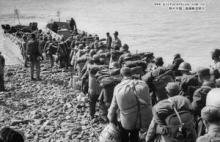 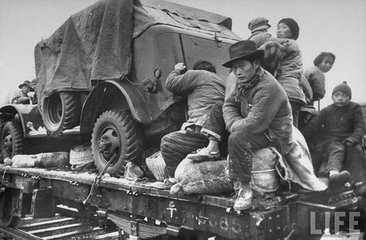 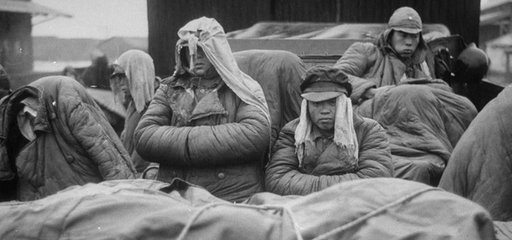 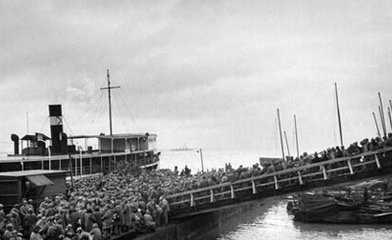 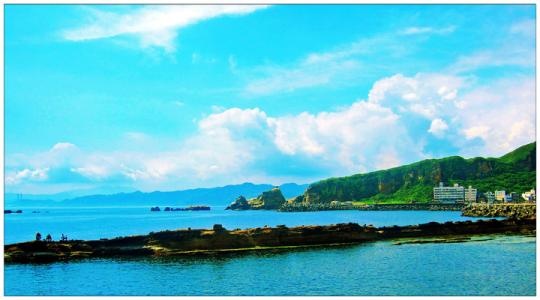 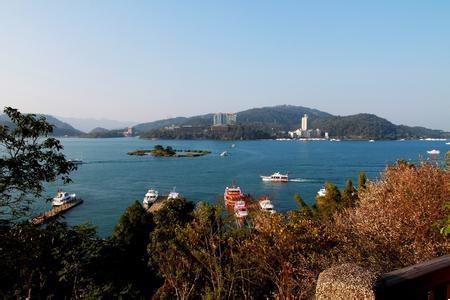 台
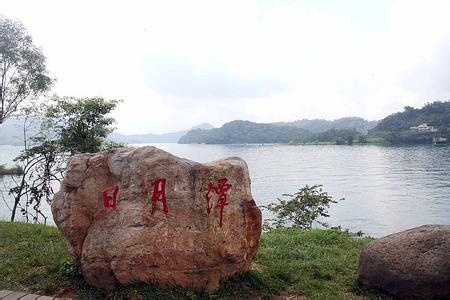 风
湾
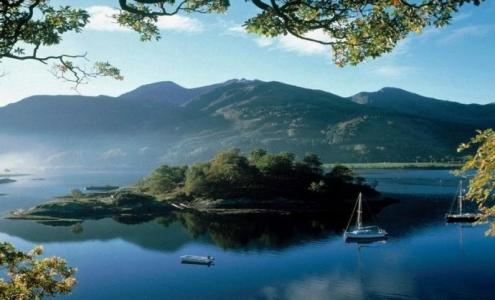 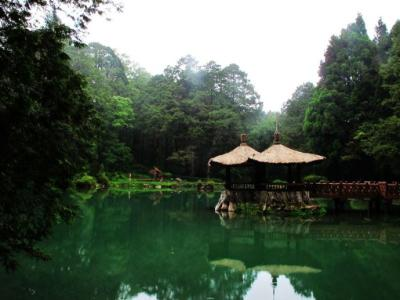 光